The Ice WIDOW A story of love and redemption
Scenes from the Labrador Coast, 1980’s
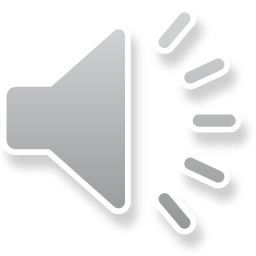 Coastal steamer, Labrador Coast 1982
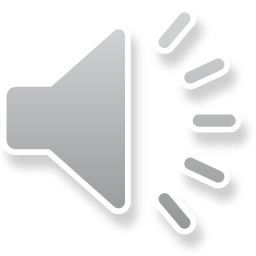 Wharf, Labrador Coast 1982
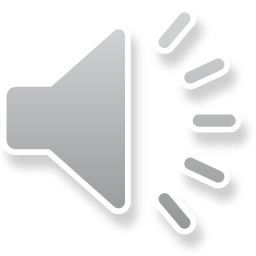 Labrador Coast 1982
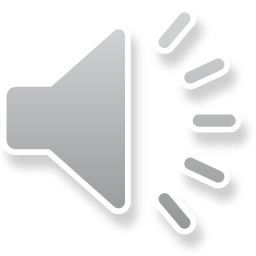 A special place, like no other
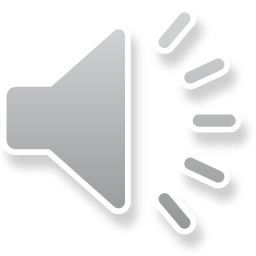 Each moment is unique.
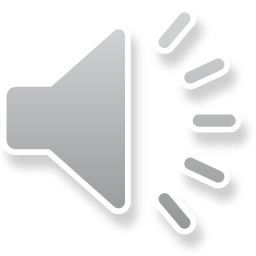 A horizon stretching forever
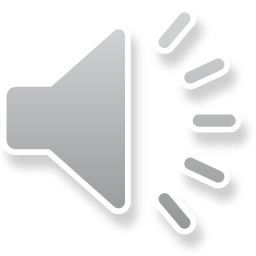 Autumn sky over Nain, Labrador
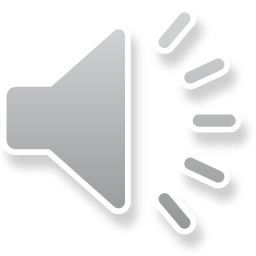 Winter approaching
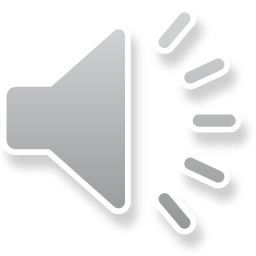 Mountains guarding
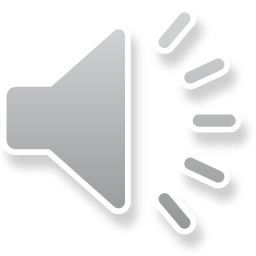